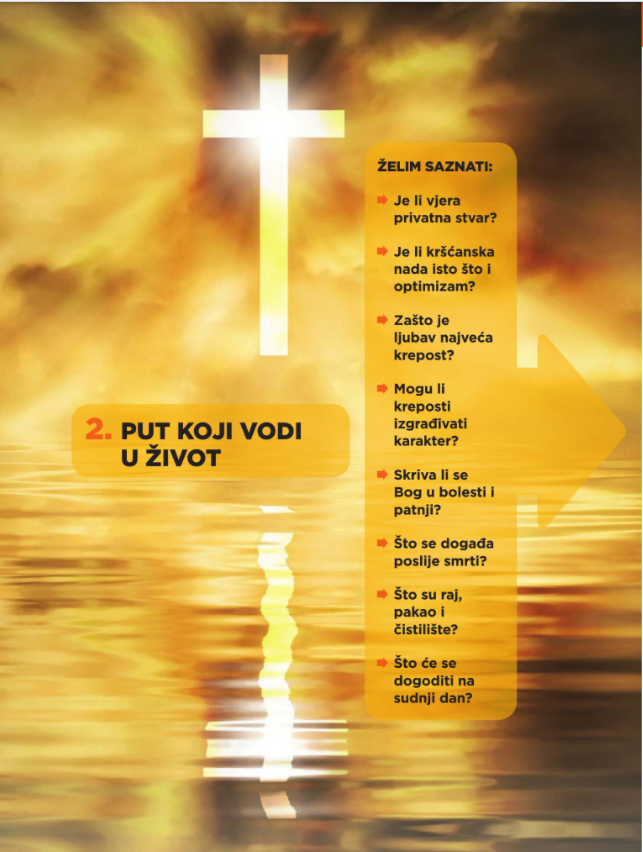 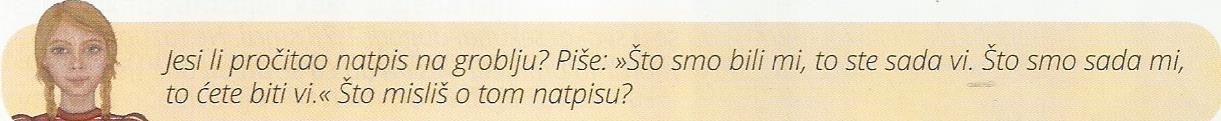 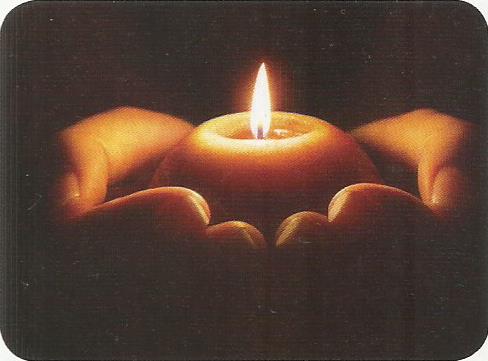 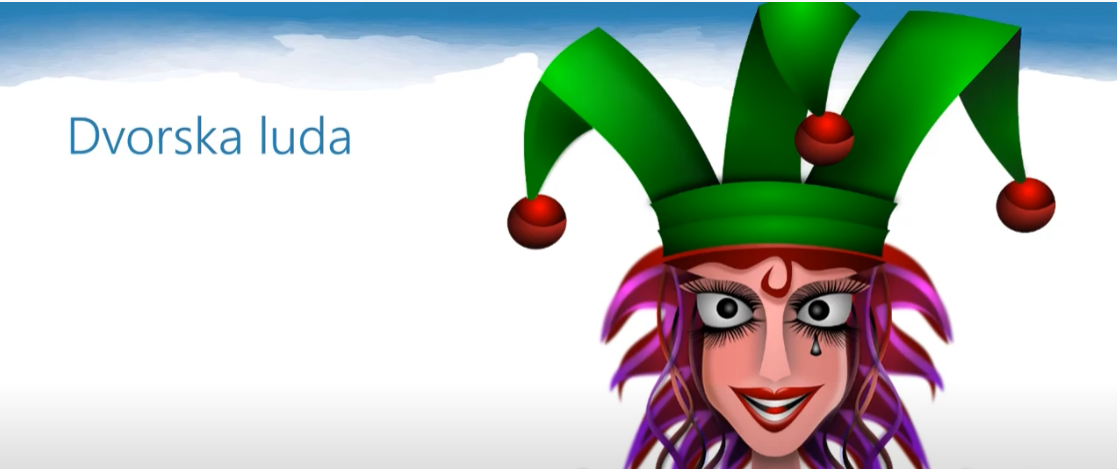 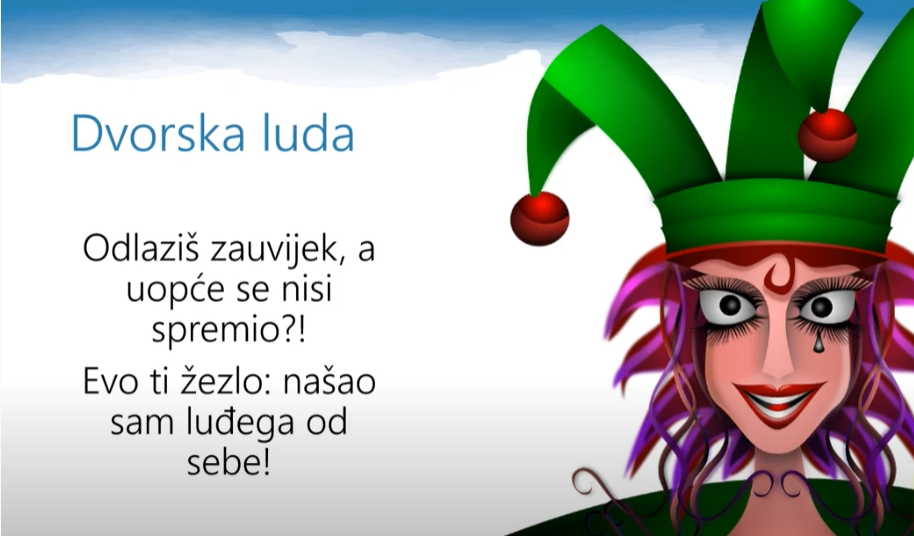 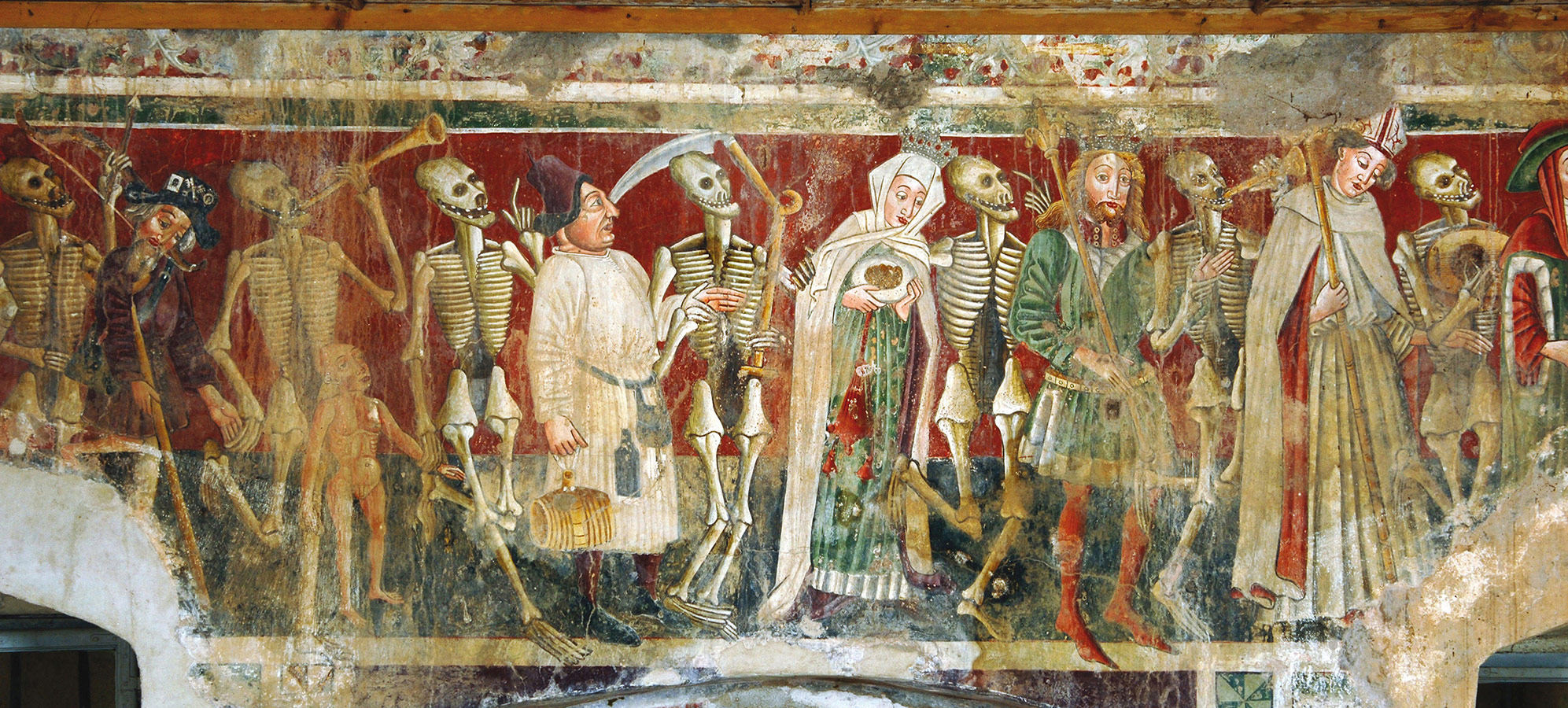 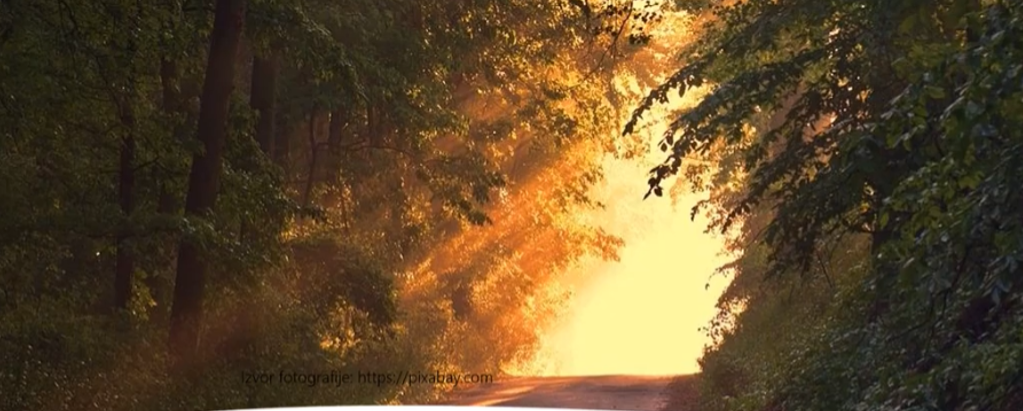 STVORENI ZA VJEČNOST

Tajna smrti i vječni život
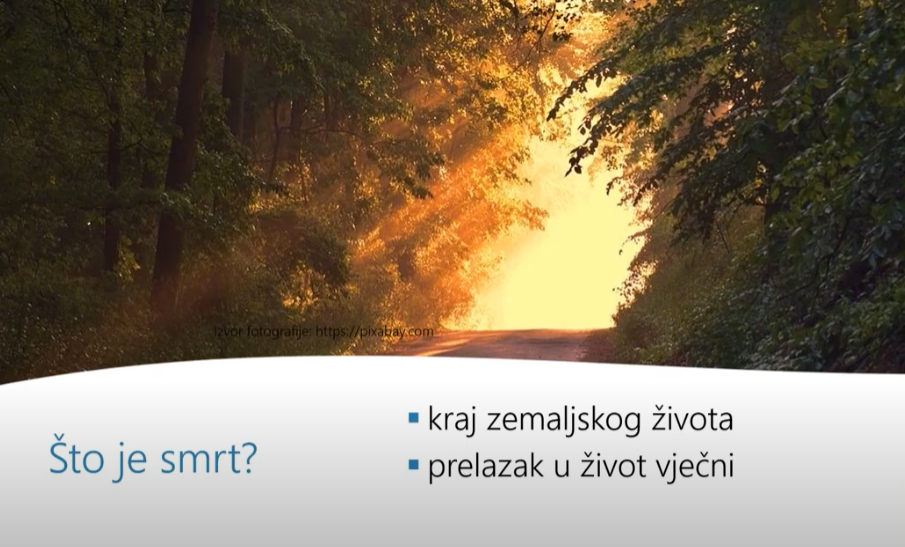 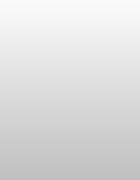 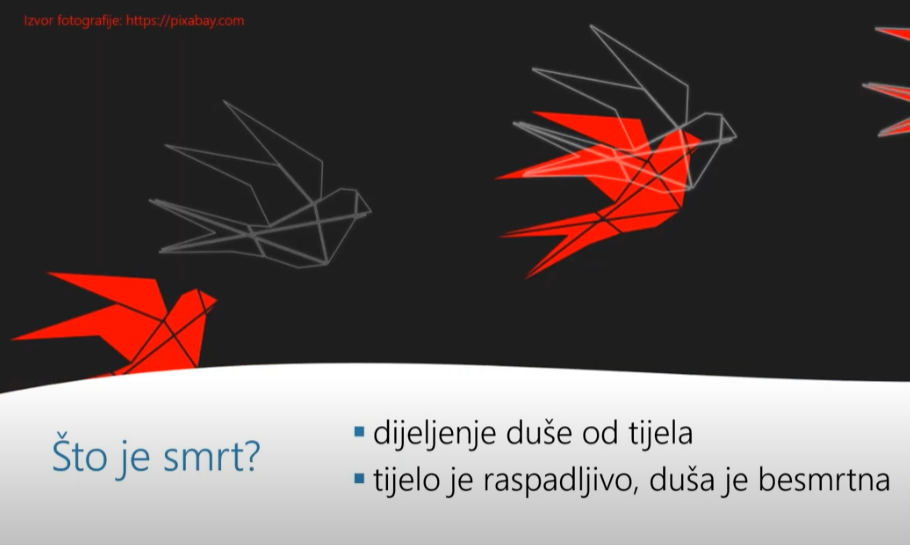 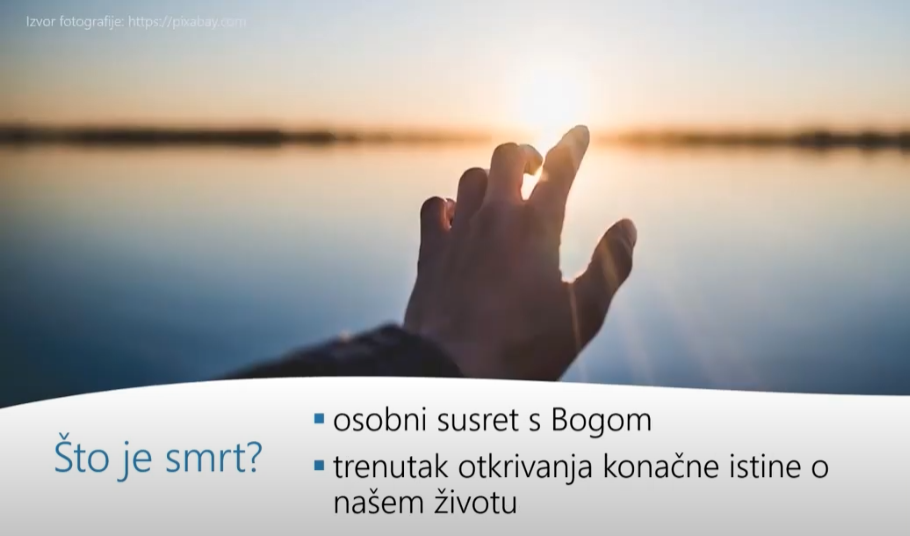 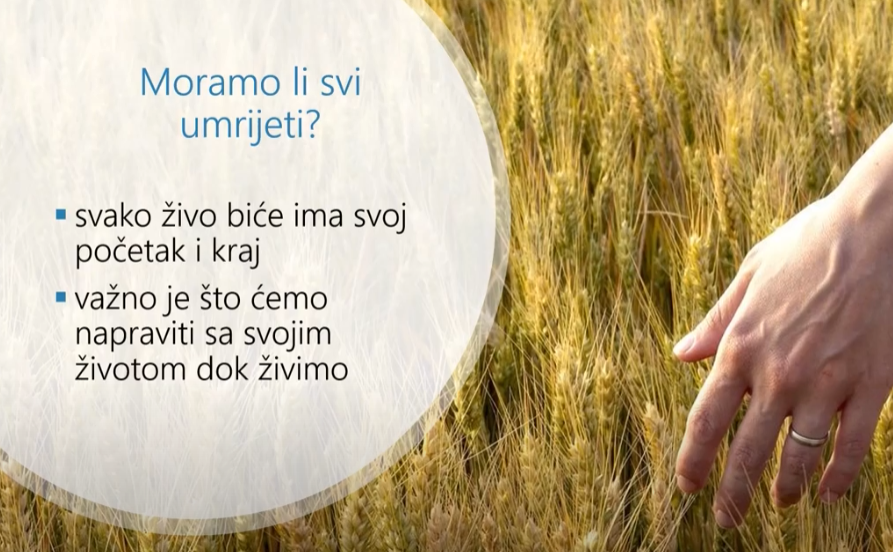 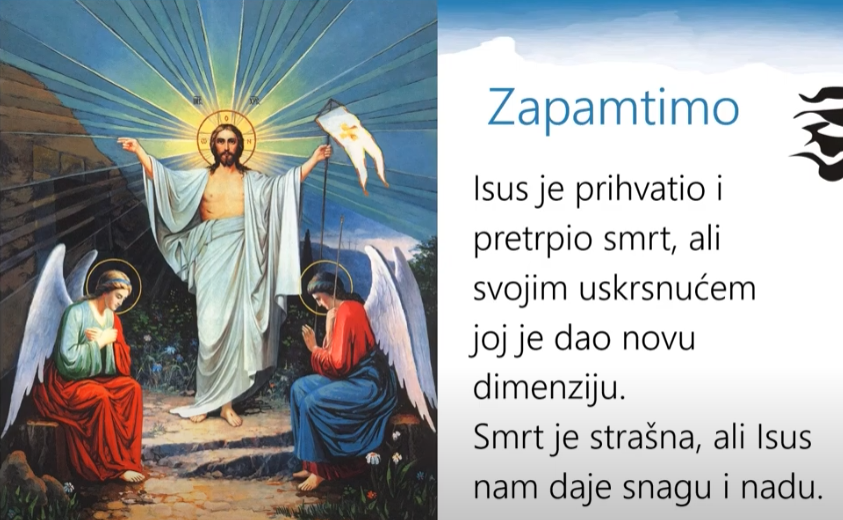 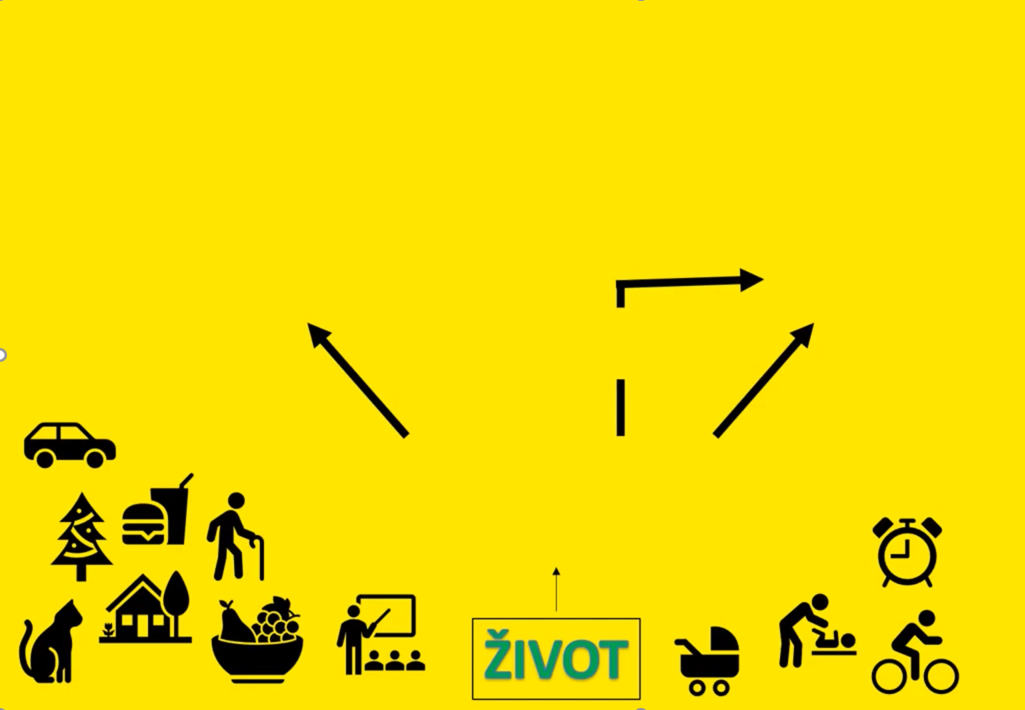 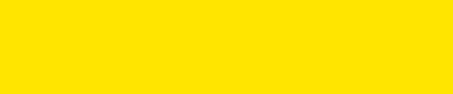 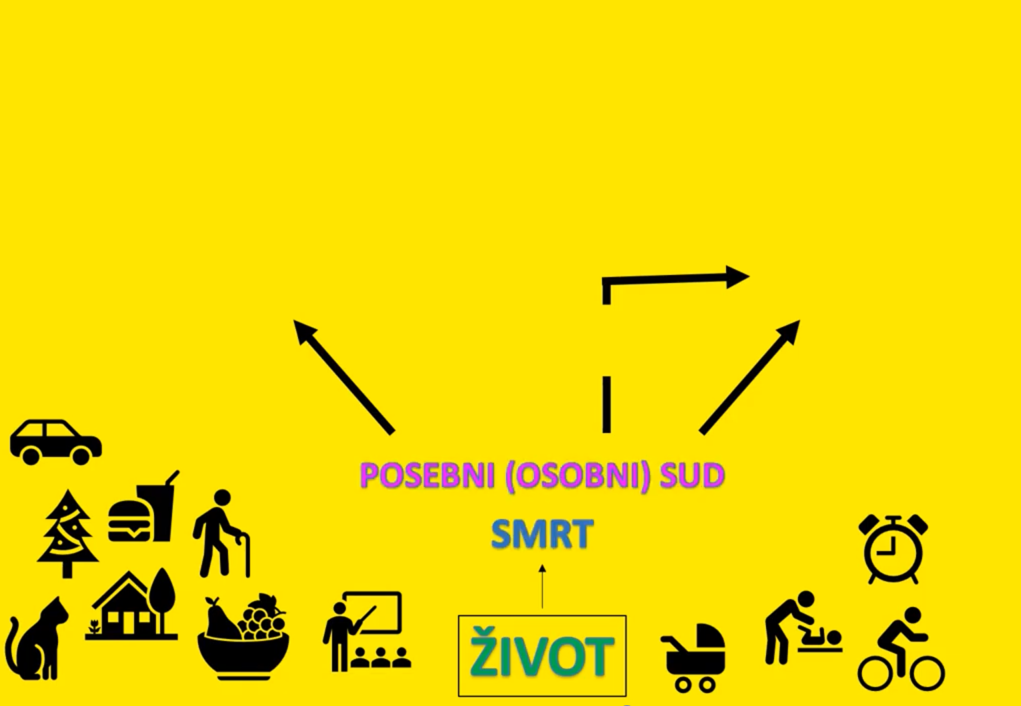 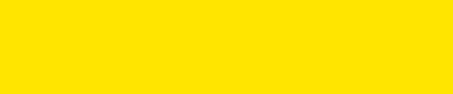 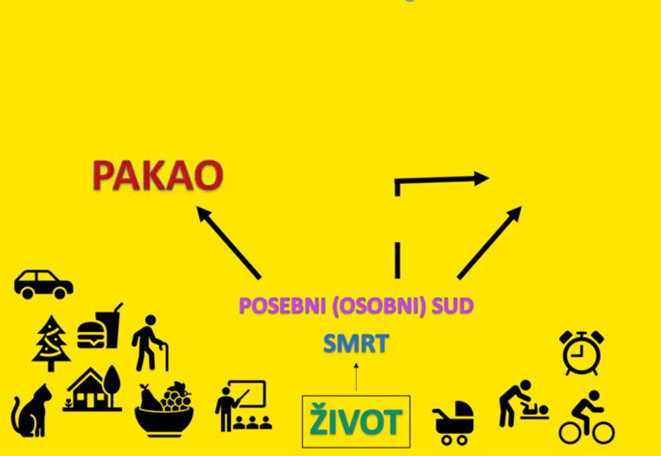 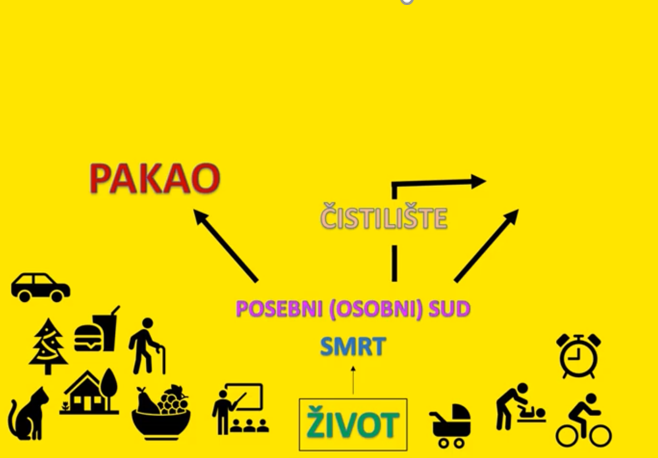 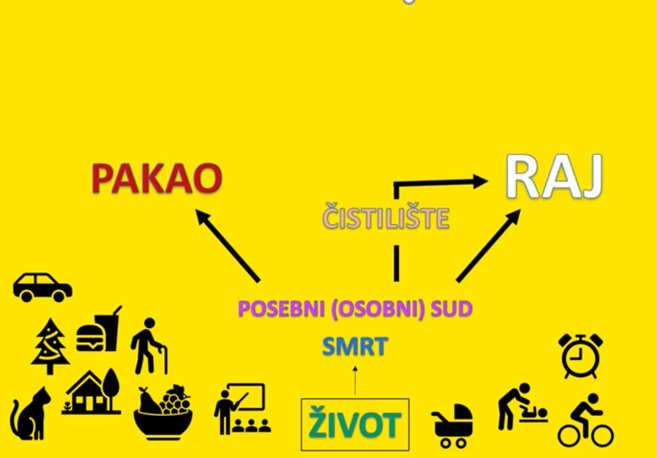 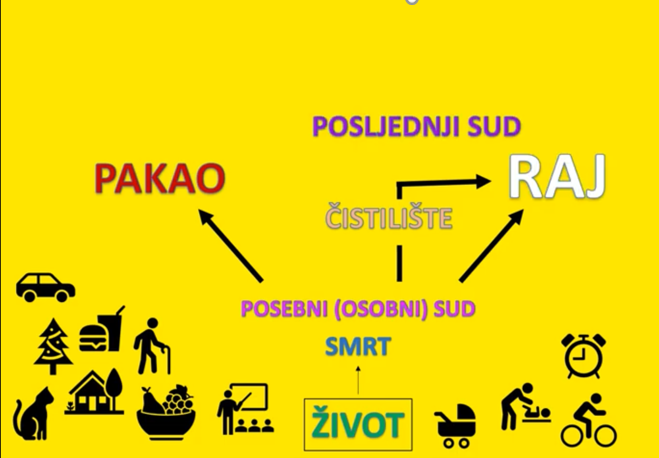 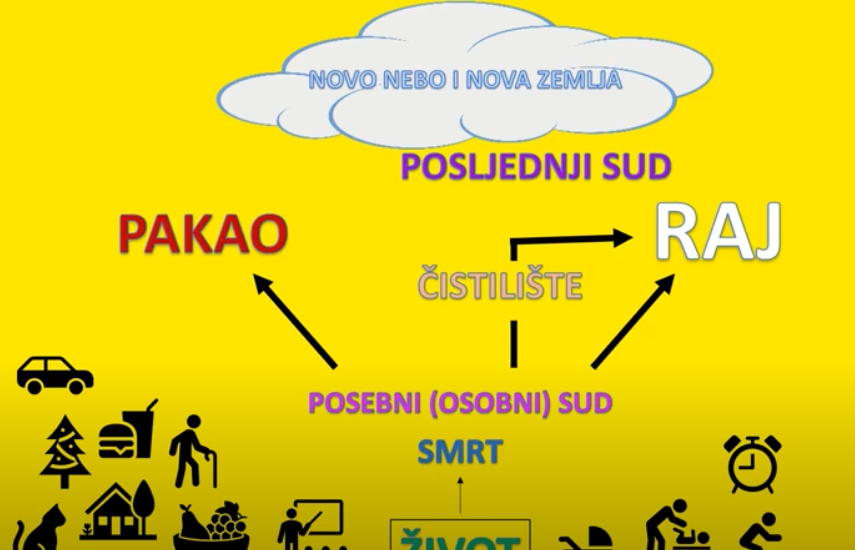 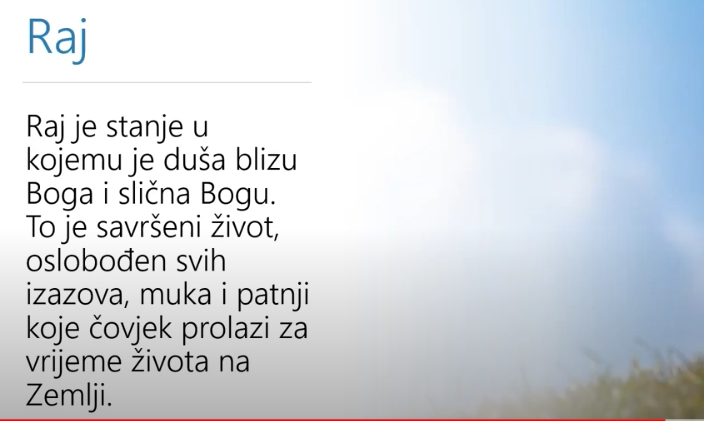 "Što oko ne vidje, i uho ne ču, i u srce čovječje ne uđe, to pripravi Bog onima koji ga ljube. „
			1 Kor 2,9
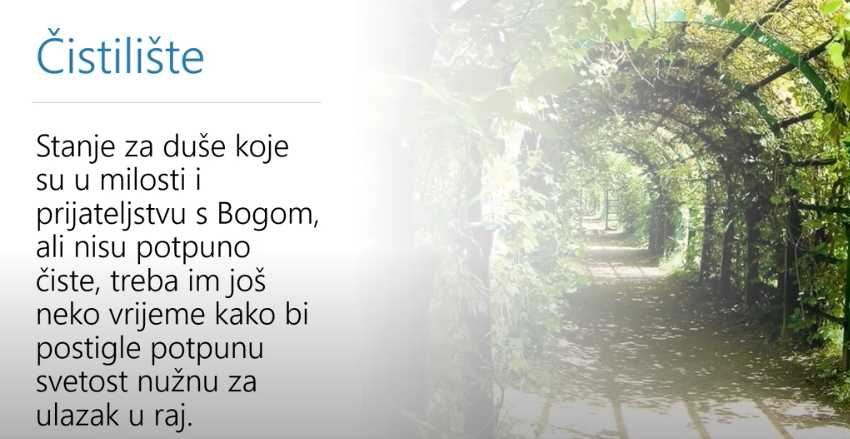 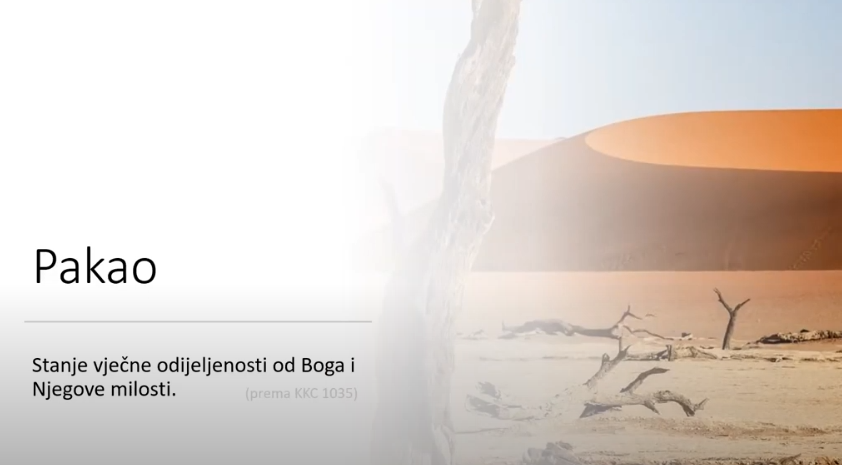 Umrijeti u smrtnom grijehu, a da se čovjek za nj nije pokajao i prihvatio milosrdnu ljubav Božju znači, po svojem slobodnom izboru, ostati zauvijek odijeljen od Boga.
STVORENI ZA VJEČNOST
Tajna smrti i vječni život
-Što je smrt?

	-kraj zemaljskog života
	
	-prelazak u život vječni (za vjernike)

	-dijeljenje duše od tijela

	-tijelo je raspadljivo, a duša besmrtna

	-osobni susret s Bogom

	-trenutak otkrivanja konačne istine o našem životu
Vječni život
-pakao
-stanje vječne odijeljenosti od Boga
-raj
-biti u potpunom zajedništvu s Bogom
-stanje beskrajne sreće, konačni susret s Bogom
-čistilište
-vrijeme čišćenja duša pokojnika
-međurazdoblje između posebnog suda i posljednjeg suda
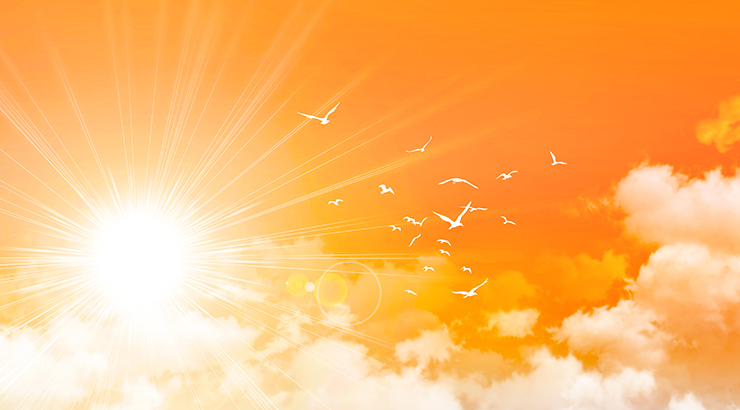 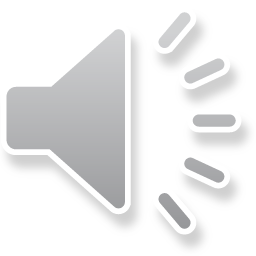 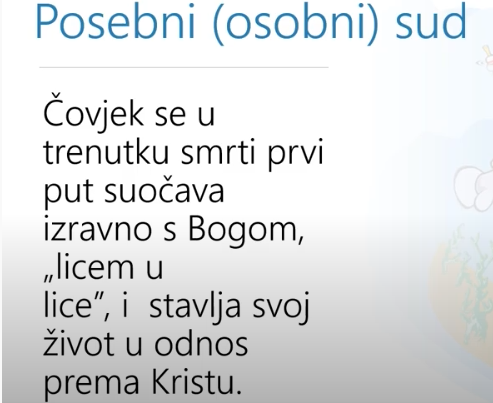 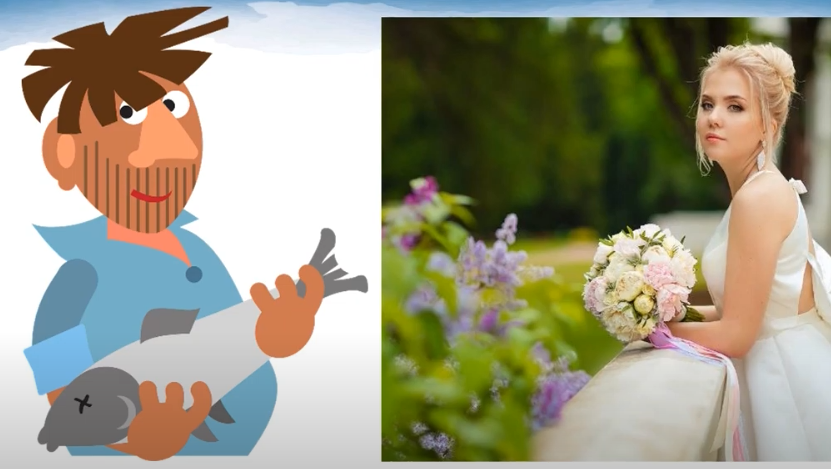 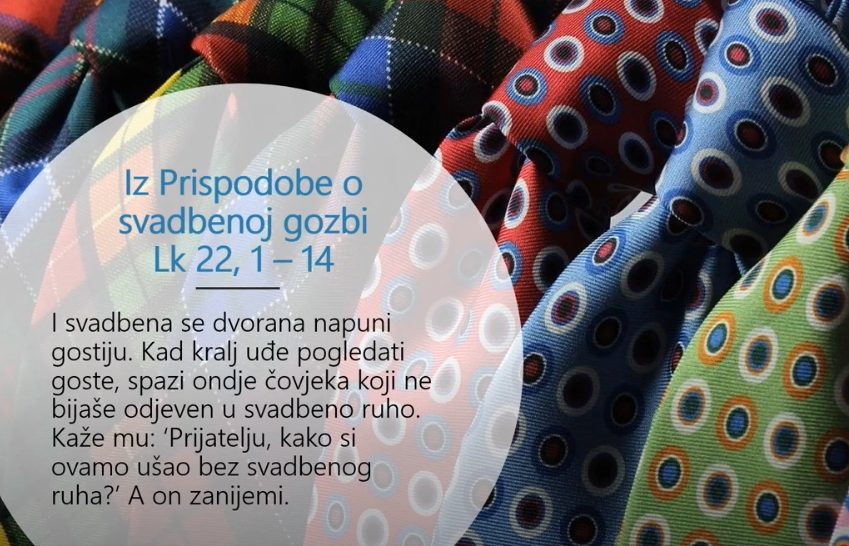 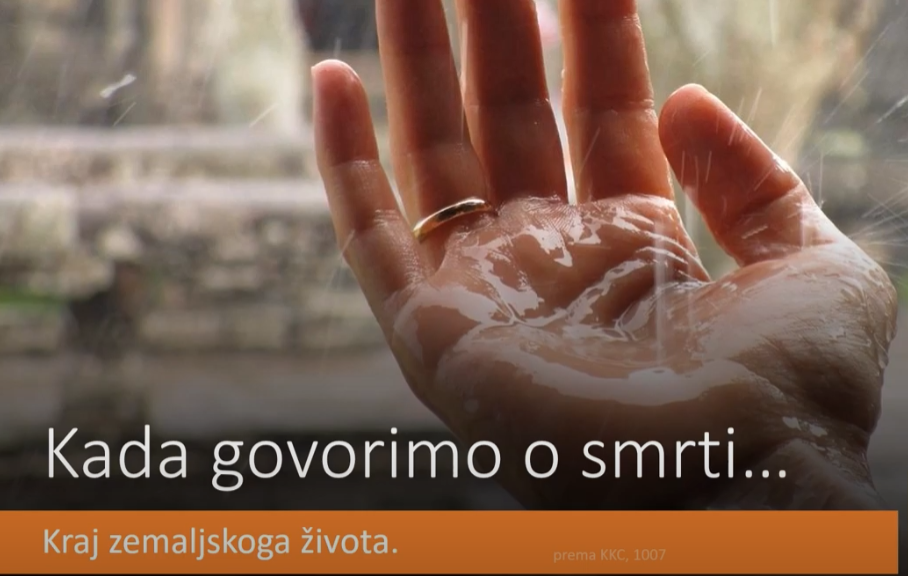 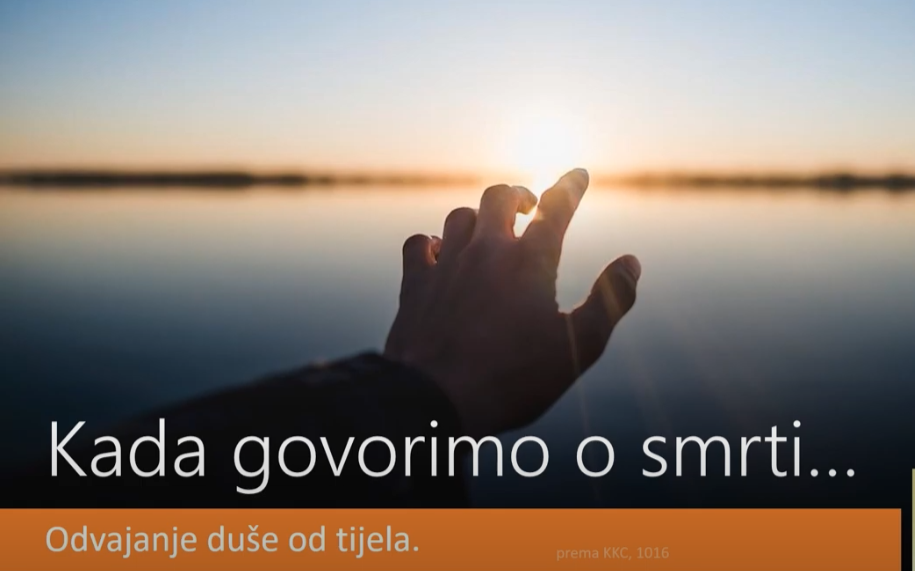 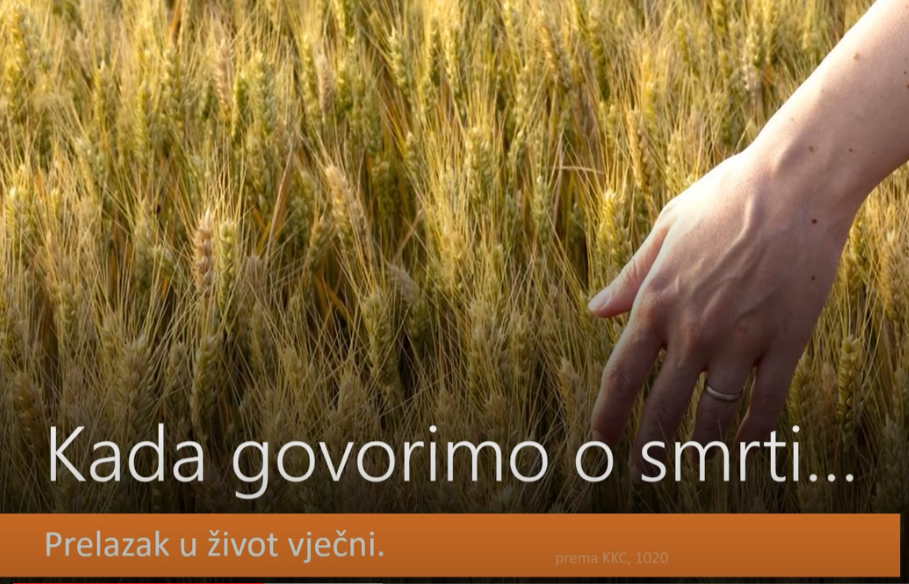